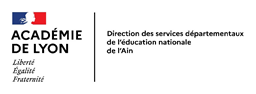 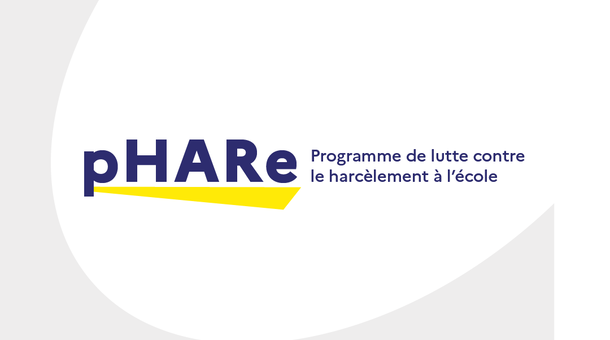 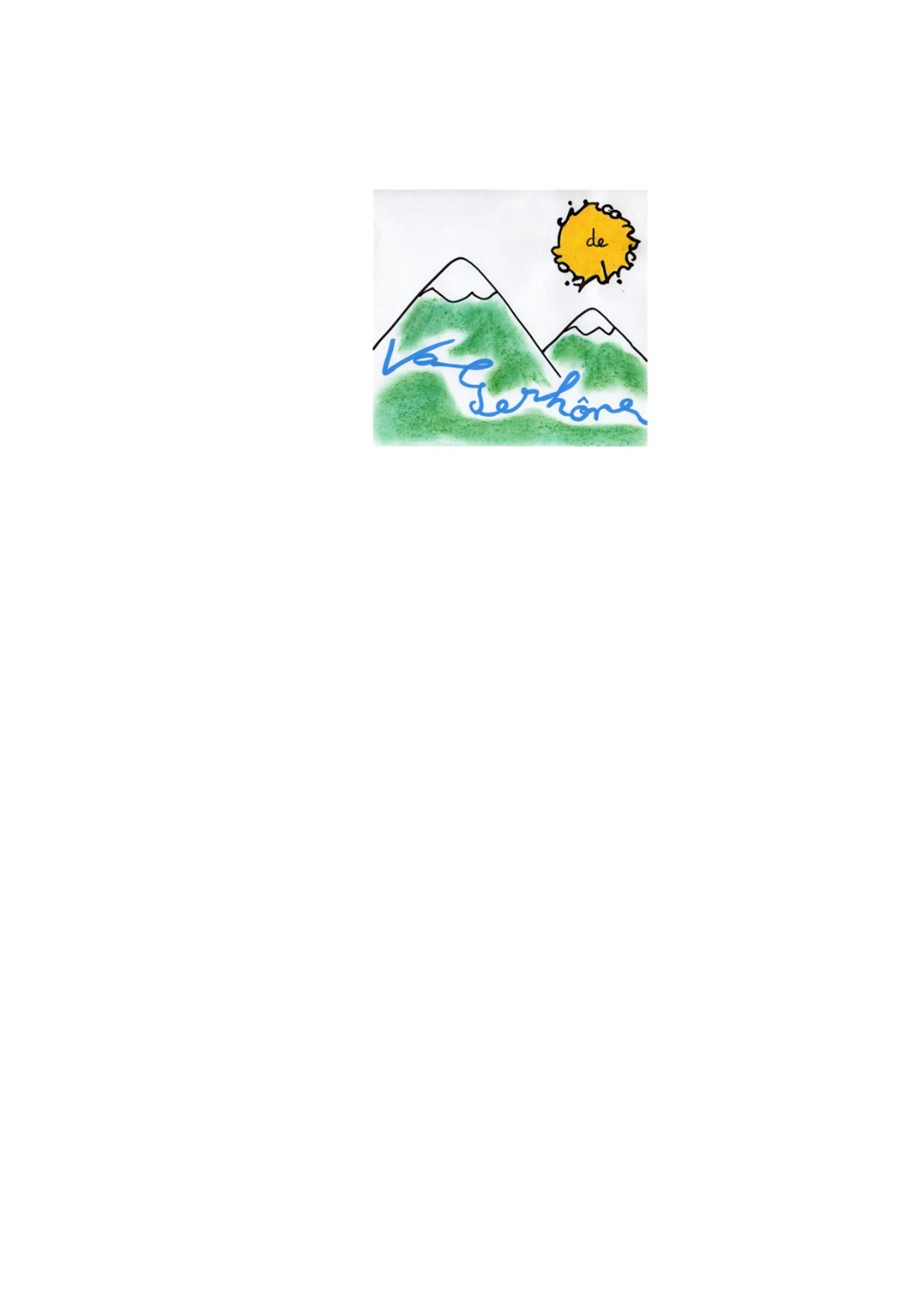 Chaque école met en œuvre le 
programme pHARe
 dont le rôle est de veiller au bien-être des élèves
PROGRAMMER
Stratégie collective
( 10H par année)
PREVENIR
Éduquer
Former
PROTEGER
Intervenir
Sécuriser
RASSURER
bienveillance  confiancec
ECOUTER
Prendre en compte
REPERER
Signes moqueries, brimades…
AGIR
solutionner
L’équipe pHARe peut rencontrer votre enfant si une situation de violence est repérée  et un protocole de traitement de la situation est mis en oeuvre
CONFIDENTIALITE et DISCRETION
Pas de sanction préalable
Seuls les parents de la cible sont avertis
Entretiens individuels avec le ou les intimidateurs présumés et des témoins
Entretiens avec
 la cible 
 ses parents
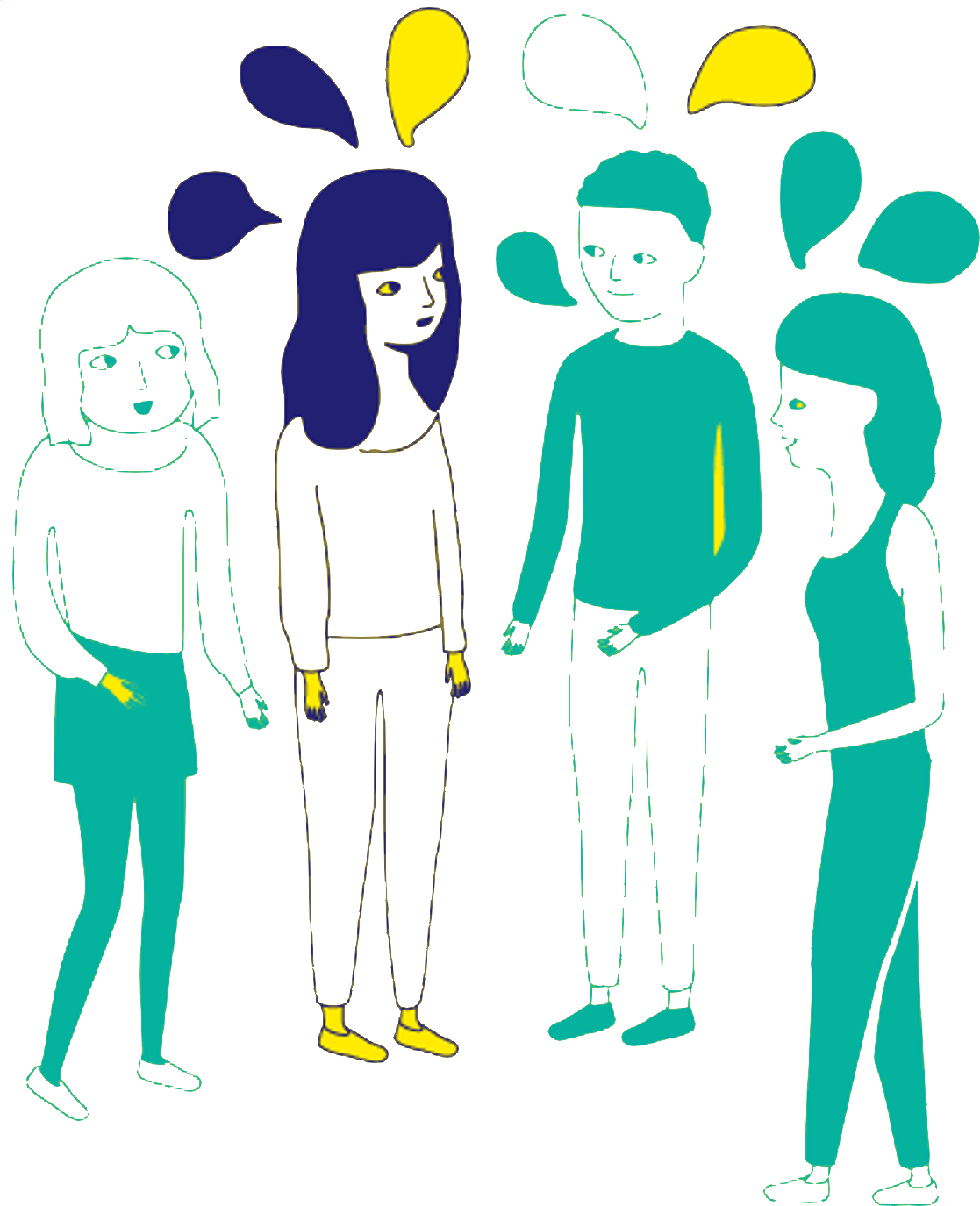 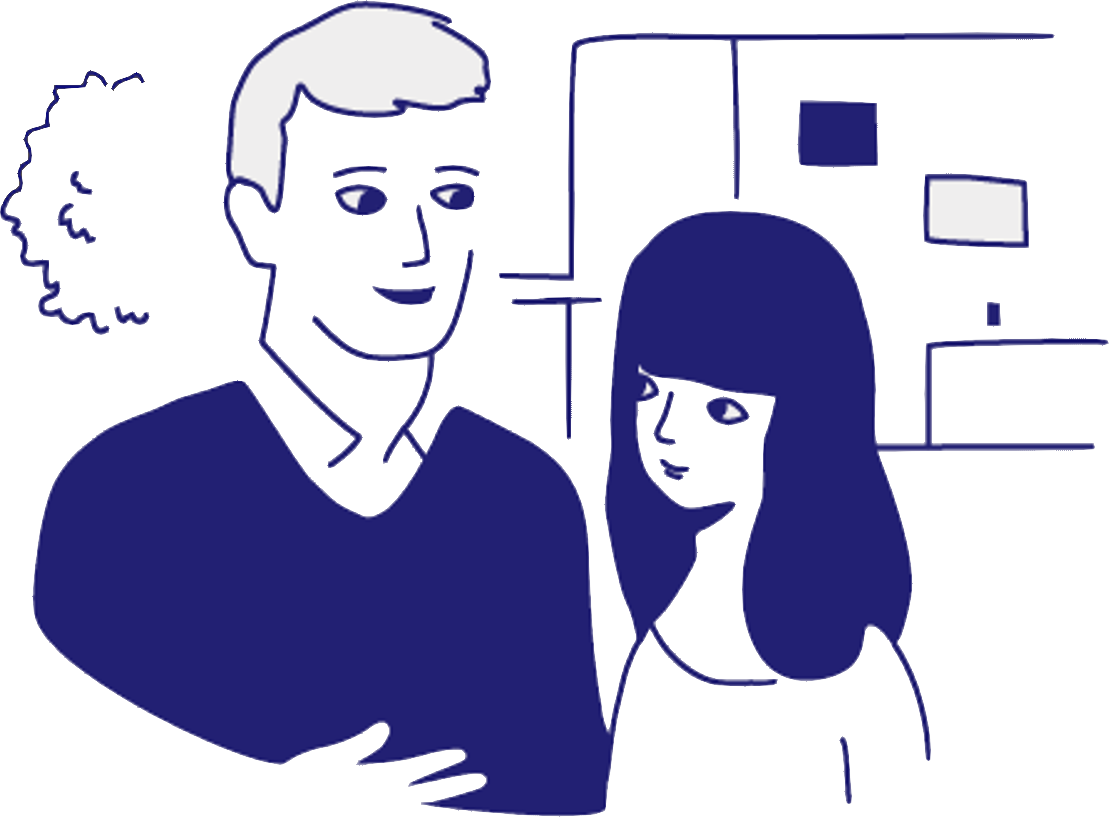 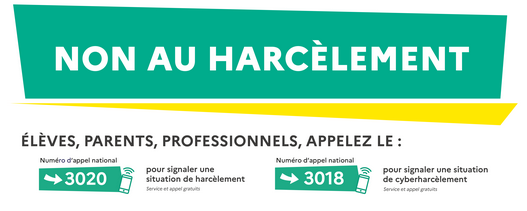 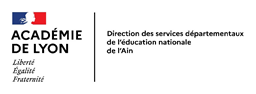 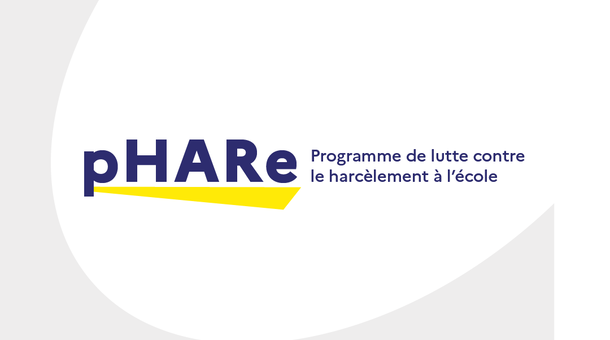 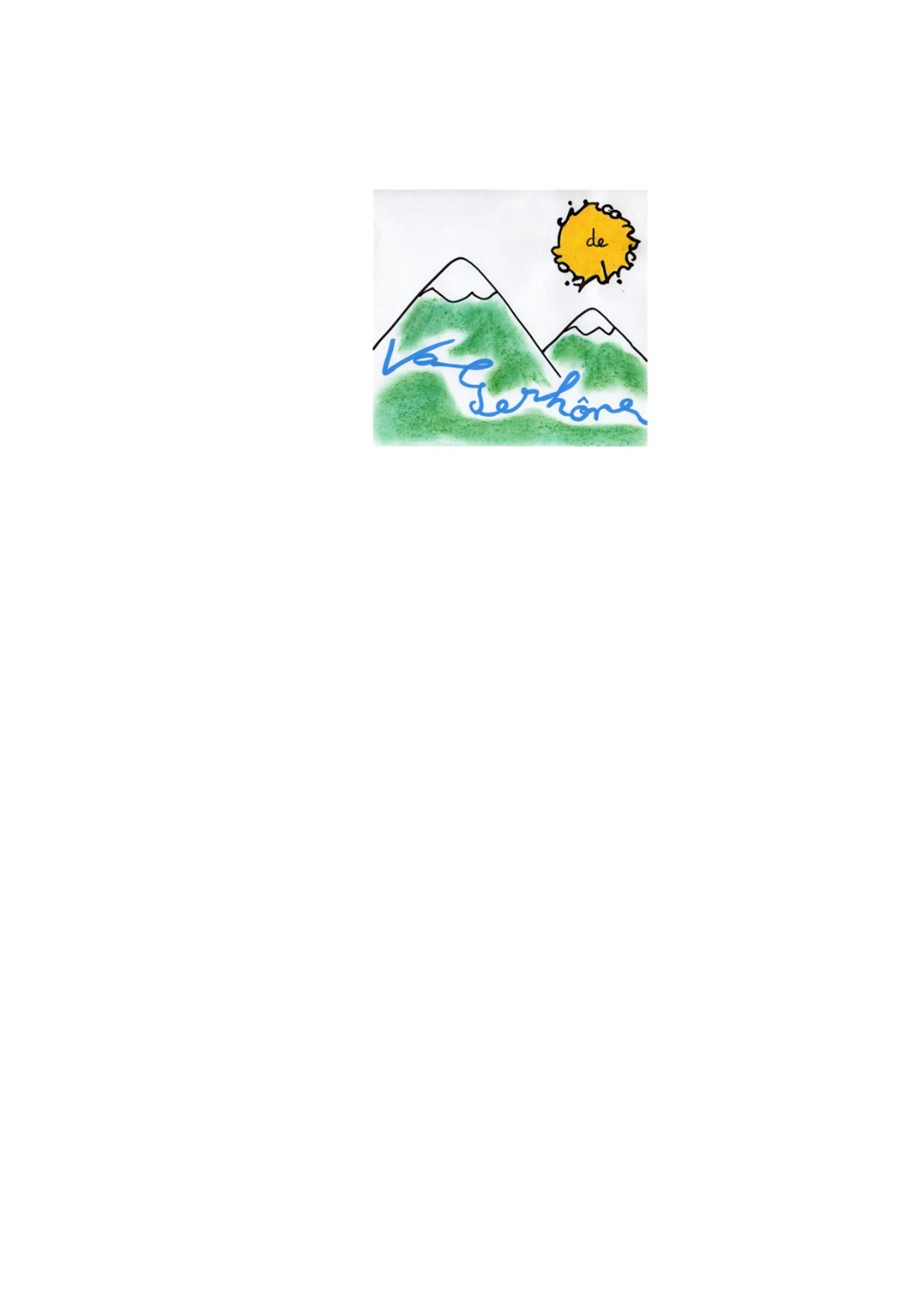 Protocole de traitement des situations de harcèlement
(Toute forme de violence verbale et/ou physique, d’intimidations et d’isolement répétés )
Documents
Comment
Qui
L'ÉQUIPE PÉDAGOGIQUE



L'ÉLÈVE CIBLE


LA FAMILLE DE L'ÉLÈVE CIBLE
FICHE ALERTE
Prendre en compte une situation alarmante

Recueillir des informations et garder une trace écrite

Partager la situation
1 PRISE EN CHARGE DE LA SITUATION
Informer l’équipe ressource de circonscription par mail : 

dicsbellegarde.0011137f@ac-lyon.fr

Indiquer « pHARe » dans le sujet.

Ou par téléphone: 04 50 48 00 91
Informations consignées dans 
le tableau de bord
ÉQUIPE RESSOURCE:

L’IEN de CIRCONSCRIPTION

L’ENSEIGNANT-E  ICS

1 CP1D

1 ENSEIGNANT.E  SPECIALISÉ.E

1 PSYCHOLOGUE DE L’E N
2 COMMUNIQUER
SI INTIMIDATION IDENTIFIÉE, MISE EN PLACE DE 
LA MÉTHODE DE LA PRÉOCCUPATION PARTAGÉE (MPP)
Une série d’entretiens individuels avec la cible, les intimidateurs présumés et des témoins, sur une durée de 15 jours

Situation non résolue ou faits aggravants:
  Agressions, violence verbales et/ou physiques, vol, racket, détresse, cyber-harcèlement…

=> Mesure de protection et fait établissement+ saisine au procureur
EQUIPE RESSOURCE 

+REFERENT  ÉQUIPE D'ÉCOLE




CONSEILLERE technique du SSFE de l’IA-DASEN de l’Ain : 
Christel.Guilbert@ac-lyon.fr
04 74 98 00 32

CHARGÉE DE MISSION AC
M. Corine Provenzano 
nah-cdm@ac-lyon.fr
Documents MPP 

Fiche entretien cible
Fiche entretien cible bilan
Fiche entretien cible parents
Fiche entretien intimidateur présumé
Fiche entretien témoin
3 AGIR
Consigner le bilan de la situation

Suivi de la cible au moins 1fois/mois

Développer ou réactiver les projets ou les dispositifs de prévention ( messages clairs, conseils de coopération, médiateurs….)
Tableau de bord d’école à compléter et renvoyer à dicsbellegarde.0011137f@ac-lyon.fr
EQUIPE PÉDAGOGIQUE
1 référent
4 SUIVRE L'ÉVOLUTION DE LA SITUATION
Documents de traitement d’une situation par la MPP D’après © RESIS, M. Quartier, J.P. Bellon
Fiche ALERTE
Fiche Entretien cible
Fiche entretien cible bilan
Fiche entretien parents de la cible
Fiche entretien intimidateur présumé ( 1er et 2ème entretien)
Fiche entretien témoin ( 1er et 2ème entretien)
Tableau de bord d’école